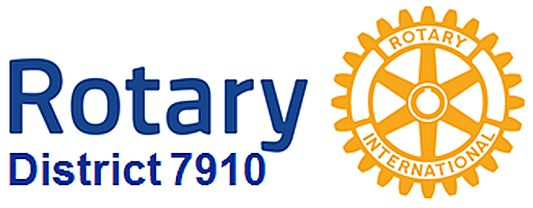 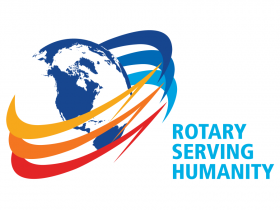 Newsletter
January 24, 2017